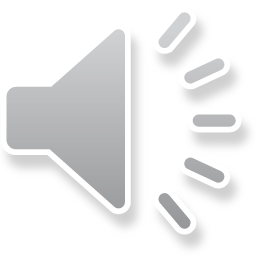 口腔牙科医院公司宣传
某口腔医院中国第一家连锁经营的大型现代化口腔医疗机构。开展牙齿矫正,牙齿美白,烤瓷牙,种植牙等业务。
为什么选择我们
正规、专业、实惠、见效
某某医疗投资集团下属高端牙科会所，筹建于2011年，坐落在长宁区新古北商务圈。医院占地3300平方米，拥有诊疗室23间，就医环境按照五星级标准建设。医院服务项目主要有种植牙、牙齿矫正、牙齿美容、牙齿修复、儿童牙科等。某某医疗投资集团下属高端牙科会所，筹建于2011年，坐落在长宁区新古北商务圈。医院占地3300平方米，拥有诊疗室23间，就医环境按照五星级标准建设。医院服务项目主要有种植牙、牙齿矫正、牙齿美容、牙齿修复、儿童牙科等
为什么选择我们
因为我们专业，因为我们有实力
输入您的文本内容
美好生活，从“齿”开始，我们专注于本行业30年
Lorem Ipsum is simply dummy text of the printing and typesetting industry. 
Lorem Ipsum has been the industry's standard dummy text ever since the 1500s, when an unknown printer took a galley of type and scrambled it to make a type specimen book. It has survived not only five centuries, but also the leap into electronic typesetting, remaining essentially unchanged. 
It was popularised in the 1960s with the release of Letraset sheets containing Lorem Ipsum passages, and more recently with desktop.
Lorem Ipsum has been the industry's standard dummy text ever since the 1500s.
Lorem Ipsum has been the industry's standard dummy text ever since the 1500s.
Lorem Ipsum has been the industry's standard dummy text ever since the 1500s.
关于我们
Subtitle text
Lorem Ipsum is simply dummy text of the printing and typesetting industry. 
Lorem Ipsum has been the industry's standard dummy text ever since the 1500s, when an unknown printer took a galley of type and scrambled it to make a type specimen book. It has survived not only five centuries, but also the leap into electronic typesetting, remaining essentially unchanged. 
It was popularised in the 1960s with the release of Letraset sheets containing Lorem Ipsum passages, and more recently with desktop publishing software like Aldus PageMaker including versions of Lorem Ipsum.
Lorem Ipsum has been the industry's standard dummy text ever since the 1500s, when an unknown printer took a galley of type and scrambled it to make a type specimen book.
我们的团队
Subtitle text
Lorem Ipsum is simply dummy text of the printing and typesetting industry. 
Lorem Ipsum has been the industry's standard dummy text ever since the 1500s, when an unknown printer took a galley of type and scrambled it to make a type specimen book. It has survived not only five centuries, but also the leap into electronic typesetting, remaining essentially unchanged. 
It was popularised in the 1960s with the release of Letraset sheets containing Lorem Ipsum passages, and more recently with desktop publishing software like Aldus PageMaker including versions of Lorem Ipsum.
发展里程碑
Subtitle text
2012
2013
2015
2016
Lorem Ipsum has been the industry's standard dummy text ever since the 1500s, when an unknown printer took a galley of type and scrambled it to make a type book.
Lorem Ipsum has been the industry's standard dummy text ever since the 1500s, when an unknown printer took a galley of type and scrambled it to make a type book.
Lorem Ipsum has been the industry's standard dummy text ever since the 1500s, when an unknown printer took a galley of type and scrambled it to make a type book.
Lorem Ipsum has been the industry's standard dummy text ever since the 1500s, when an unknown printer took a galley of type and scrambled it to make a type book.
我们的原则
Subtitle text
01
为顾客省钱
Lorem Ipsum has been the industry's standard dummy text ever since the 1500s, when an unknown printer took a galley of type.
02
让客户省心
Lorem Ipsum has been the industry's standard dummy text ever since the 1500s, when an unknown printer took a galley of type.
我们的服务
Subtitle text
Lorem Ipsum is simply dummy text of the printing and industry.
Lorem Ipsum is simply dummy text of the printing and industry.
Lorem Ipsum is simply dummy text of the printing and industry.
我们的新技术
Subtitle text
输入您的标题
输入您的标题
Lorem Ipsum has been the industry's standard dummy text ever since the 1500s, when an unknown printer took a galley of type and scrambled it to make a book.
Lorem Ipsum has been the industry's standard dummy text ever since the 1500s, when an unknown printer took a galley of type and scrambled it to make a book.
此处输入您的标题
Subtitle text
输入您的文本
输入您的文本
输入您的文本
Lorem Ipsum has been the industry's standard dummy text ever since the 1500s, when an unknown printer took a galley of type and scrambled it to make a type book.
Lorem Ipsum has been the industry's standard dummy text ever since the 1500s, when an unknown printer took a galley of type and scrambled it to make a type book.
Lorem Ipsum has been the industry's standard dummy text ever since the 1500s, when an unknown printer took a galley of type and scrambled it to make a type book.
我们的服务
Subtitle text
Subtitle text
Subtitle text
Subtitle text
Subtitle text
Lorem Ipsum has been the industry's standard dummy text ever since the 1500s, when an unknown printer took a galley of type and scrambled it to make a type book.
Lorem Ipsum has been the industry's standard dummy text ever since the 1500s, when an unknown printer took a galley of type and scrambled it to make a type book.
Lorem Ipsum has been the industry's standard dummy text ever since the 1500s, when an unknown printer took a galley of type and scrambled it to make a type book.
Lorem Ipsum has been the industry's standard dummy text ever since the 1500s, when an unknown printer took a galley of type and scrambled it to make a type book.
我们的新疗法
Subtitle text
Lorem Ipsum is simply dummy text of the printing and typesetting industry. 
Lorem Ipsum has been the industry's standard dummy text ever since the 1500s, when an unknown printer took a galley of type and scrambled it to make a type specimen book. It has survived not only five centuries, but also the leap into electronic typesetting, remaining essentially unchanged. 
It was popularised in the 1960s with the release of Letraset sheets containing Lorem Ipsum passages, and more recently with desktop publishing software like Aldus PageMaker including versions of Lorem Ipsum.
65%
我们的优势
Subtitle text
1
2
3
优势一
优势二
优势三
Lorem Ipsum has been the industry's standard dummy text ever since the 1500s, when an unknown printer took a galley of type and scrambled it to make a type simple book.
Lorem Ipsum has been the industry's standard dummy text ever since the 1500s, when an unknown printer took a galley of type and scrambled it to make a type simple book.
Lorem Ipsum has been the industry's standard dummy text ever since the 1500s, when an unknown printer took a galley of type and scrambled it to make a type simple book.
牙齿结构分析
Subtitle text
Subtitle text
Subtitle text
Lorem Ipsum has been the industry's standard dummy text ever since the 1500s, when an unknown printer took a galley of type.
Lorem Ipsum has been the industry's standard dummy text ever since the 1500s, when an unknown printer took a galley of type.
Subtitle text
Subtitle text
Lorem Ipsum has been the industry's standard dummy text ever since the 1500s, when an unknown printer took a galley of type.
Lorem Ipsum has been the industry's standard dummy text ever since the 1500s, when an unknown printer took a galley of type.
饼状图分析
Subtitle text
9%
59%
Lorem Ipsum has been the industry's standard text.
Lorem Ipsum has been the industry's standard dummy text ever since the 1500s, when an unknown printer took a galley of type.
10%
Lorem Ipsum has been the industry's standard dummy text ever since the 1500s.
23%
Lorem Ipsum has been the industry's standard dummy text ever since the 1500s.
请联系我们
Subtitle text
+123 456 789 00
+123 456 789 00
info@xxxxxx.com
www.xxxxxxxx.com
City Name, Street Name 1-00-000
Lorem Ipsum has been the industry's standard dummy text ever since the 1500s, when an unknown printer took a galley of type and scrambled it to make a type specimen book.
选择我们 选择健康
某口腔医院中国第一家连锁经营的大型现代化口腔医疗机构。开展牙齿矫正,牙齿美白,烤瓷牙,种植牙等业务。